Проверь себя!
Проверь себя!
9
ИСТОРИЯ УЗБЕКИСТАНА
класс
Тема: 
Начало национально-освободительного движения в Туркестане          и его предпосылки
ПЛАН
Усиление колониального гнёта
Начало освободительного движения
Усиление карательных мер против народного движения
Р А З Д Е Л IV
 НАЦИОНАЛЬНО-ОСВОБОДИТЕЛЬНОЕ ДВИЖЕНИЕ               В ТУРКЕСТАНЕ В КОНЦЕ XIX В.
В результате изучения раздела мы узнаем:
о начале национально-освободительного движения                       в Туркестане и его причинах;
о народных восстаниях в Туркестане в 1885–1890 гг.;
об усилении карательной политики царской администрации;
о «холерном бунте» в Ташкенте 1892 г. и Андижанском восстании 1898 г.;
об итогах и значении национально-освободительного движения населения во второй половине XIX в.
Усиление колониального гнёта
После вооружённого завоевания территории, колонизаторы стре-мились овладеть её богатствами. Туркестан не стал исключением, царская Россия превращала его в свой сырьевой придаток. Не-смотря на развитие промышлен-ности, становление капиталисти-ческих отношений, это не улучшала материального состояния народа, а обогащала владельцев пред-приятий, купцов и чиновников
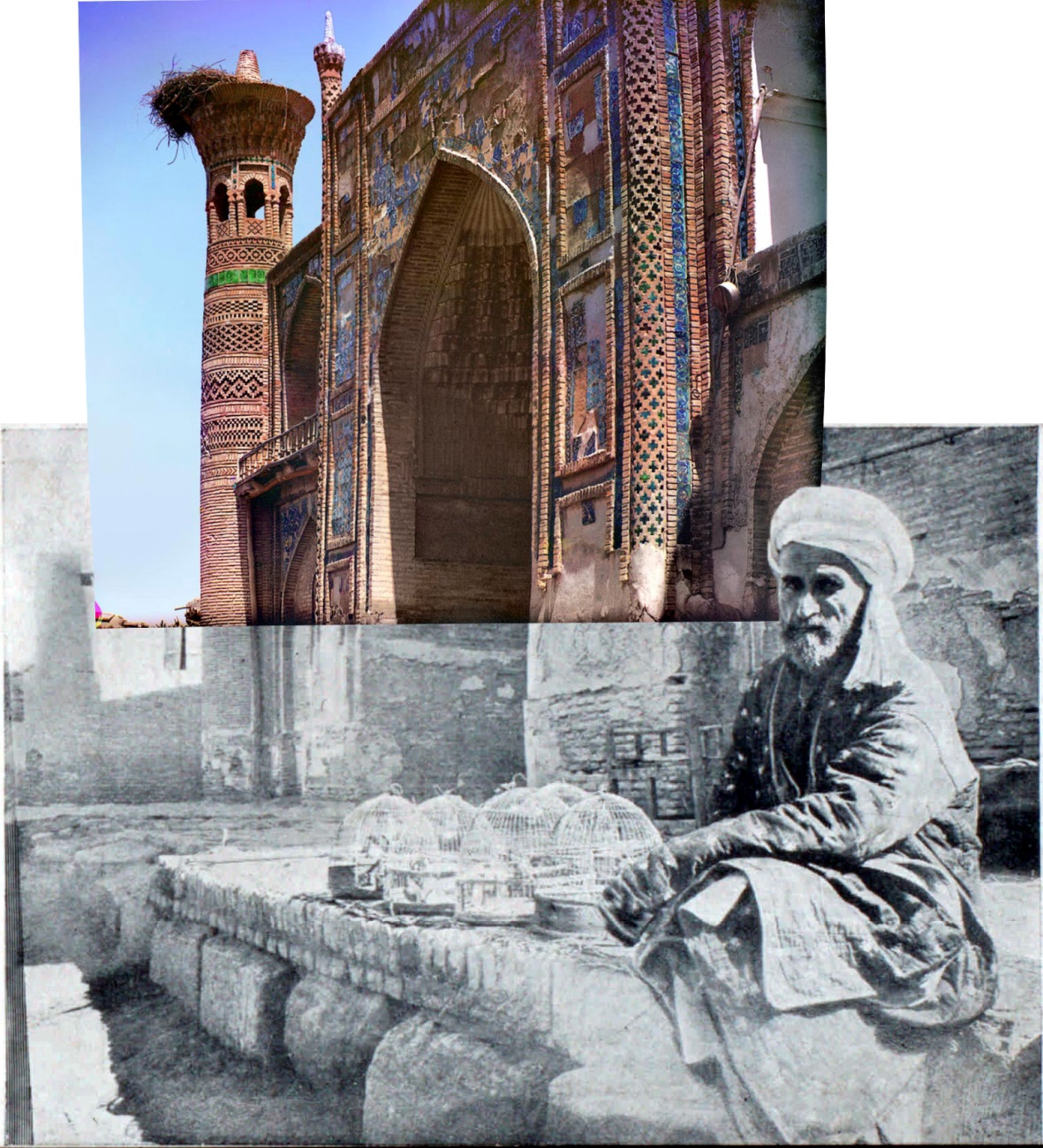 Усиление колониального гнёта
Владение земли и недр в руках богачей и крупных купцов при-вела к усилению статуса торго-во-ростовщического капитала и увеличению числа беззе-мельных дехкан и чорикоров. Средства кредитных касс бы-ли доступны лишь богачам, ростовщикам, купцам и им по-добным, которые распоряжа-лись этими суммами по свое-му усмотрению. Закупщики хлопка пользовались нуждой крестьян, выдавая им кредит в счёт будущего урожая, а впо-следствии лишали его земли.
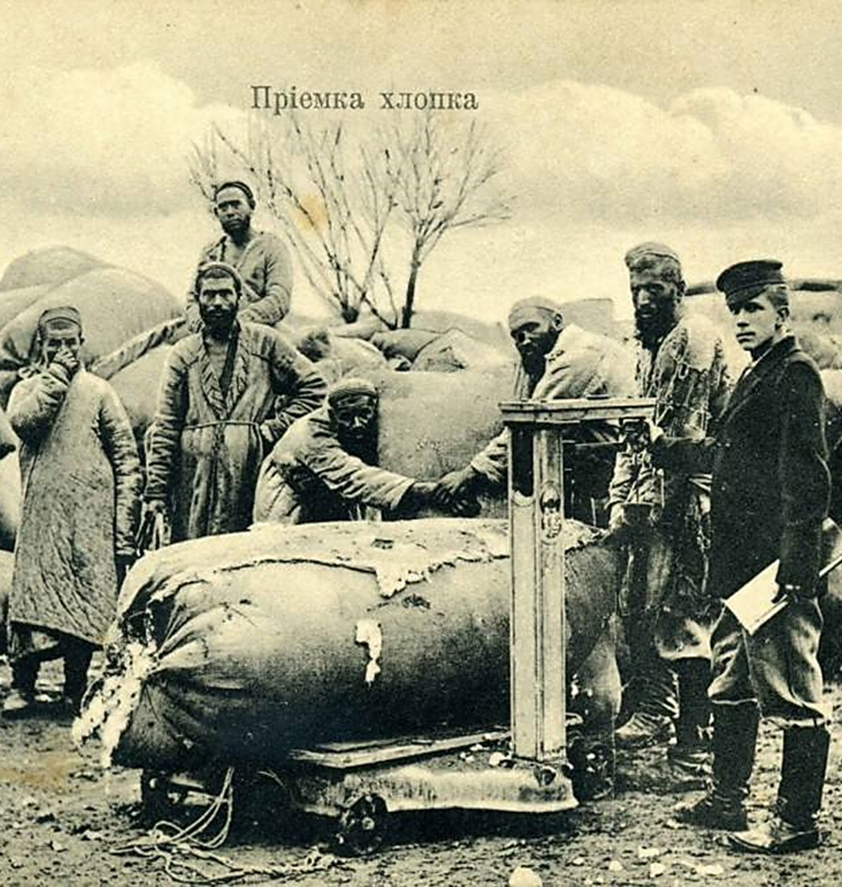 Управление туркестанским краем
Усиление колониального гнёта
Из-за насыщения местного рынка предметами быта, текстильной продукцией, произведённых рос-сийской промышленностью, привело к тому, что многие кустары-ремесленники разори-лись, пополнив ряды безработных. К этому времени экономические трудности, ухудшение условий жизни, увеличение налогов и повин-ностей резко ухудшили положение местного населения.
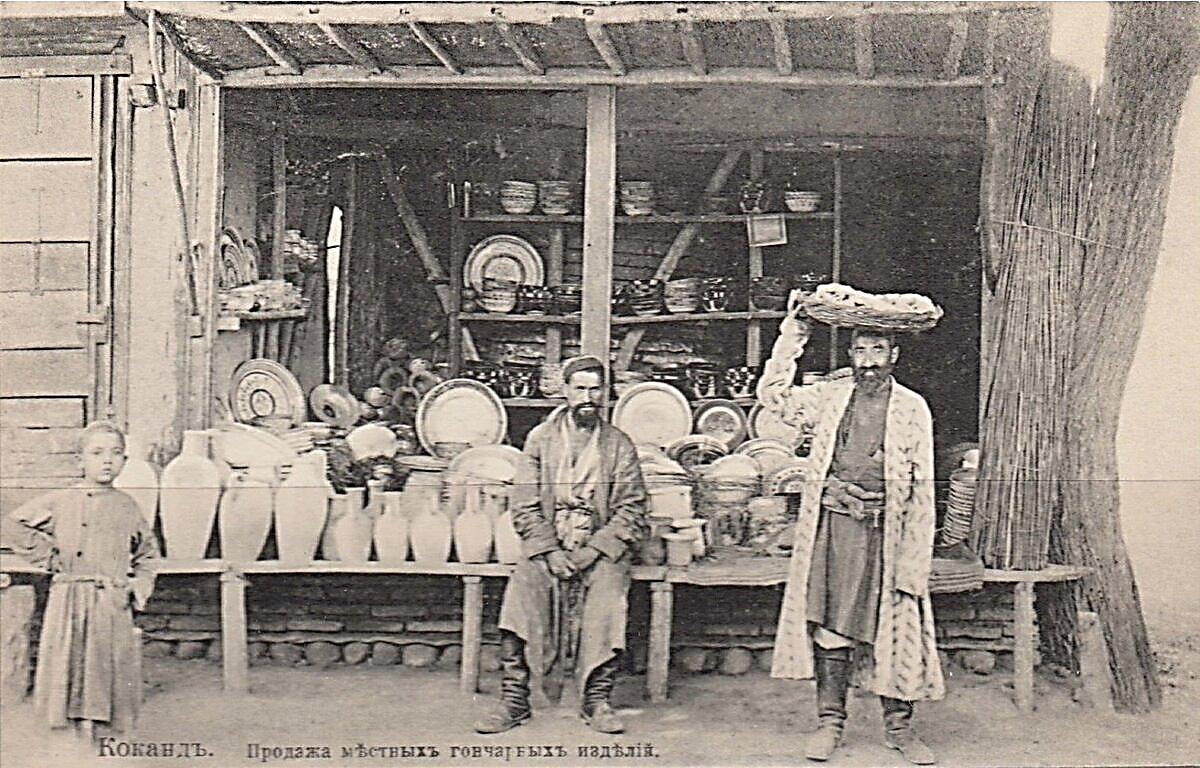 Начало освободительного движения
В результате экономических, политических и социальных трудностей, колониального гнёта, в Туркестанском крае вспыхивали восстания. 
В них участвовали крестьяне как наиболее бедствующая часть населения, состоящая из кустарей-ремесленников, пат-риотически настроенное духо-венство,  а также собственники и торговцы, сохранившие национальную гордость.
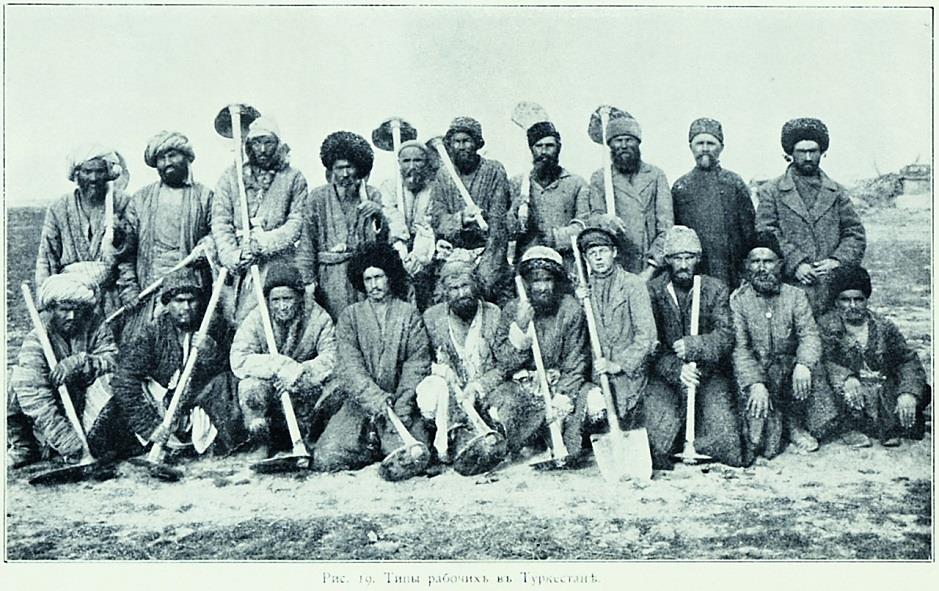 Начало освободительного движения
Начало освободительного движения
Начало освободительного движения
Начало освободительного движения
Ферганская область
Волости
Намангана
Ферганская д. 
Андижан
Ходжент и 
Уратюбе
Наманганская
область
1882
1896
1879
1880
1885
Они требовали принять меры против усиления противозаконных поборов и сниже-ния налогов в Маргиланском уезде.
недовольство на выборах мингбо-ши в поселках Лангарбаб, Кух- намазар и Найманча Аксу-Шахриханской волости
Восставшие требуют снижения налогов и повинностей
Потребовали у начальника уезда отменить неспра- ведливый дополнительный налог.
Они восстали против откры-того грабежа, налоги, при-теснения и гнет местного населения
Управление туркестанским краем
Усиление карательных мер против народного движения
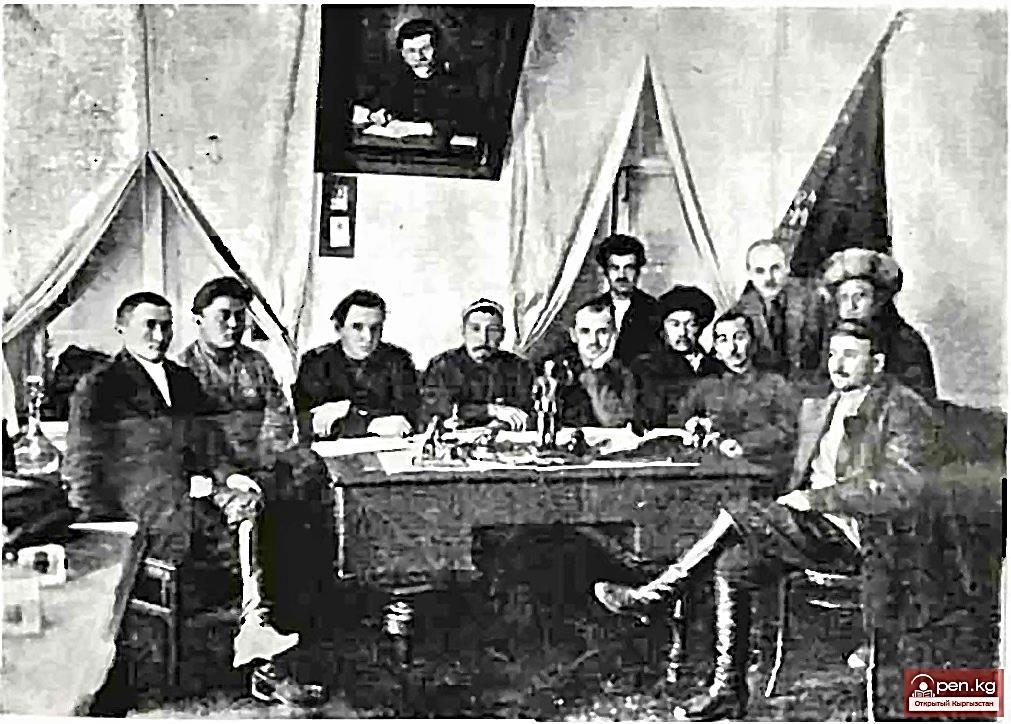 В начале колониальное прави-тельство обеспечивало изолиро-ванное существование русских поселений от узбекских, таджик-ских и киргизских сел, то в даль-нейшем, в волостях, где русские и местные селения были объеди-нены, руководство возлагалось на лиц европейской националь-ности. С их помощью планирова-лось установить полный кон-троль над местным населением
Управление туркестанским краем
Усиление карательных мер против народного движения
Начиная с 1892 года имперская администрация взяла за правило, в случае оказания обычными гражданами сопротивления, пред-ставителям администрации сразу же передавать документы на них в военно-полевой суд. Публичная казнь «провинившихся» была санкционирована свыше, что давало возможность массового запугивания людей.
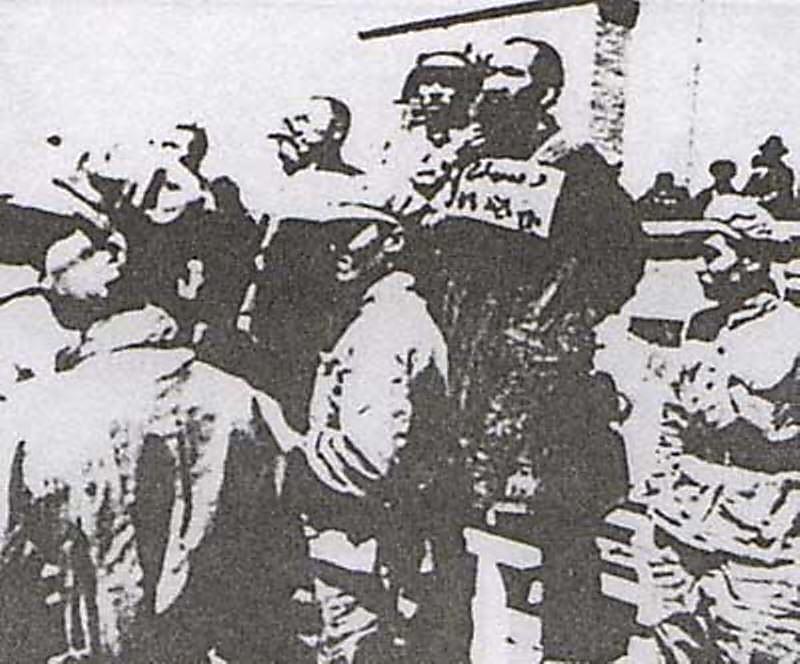 Управление туркестанским краем
Выводы
Усиление колониального гнёта, кре-диты, ростовщичество и увеличе-ние безработицы привели к массо-вым волнениям в Туркестане 
Предводители восстаний хотели снижения налогов, уменьшение по-винностей и честности на выборах местного управления
Как итог администрация края применяет «публичную казнь» как оружие массового запугивания людей
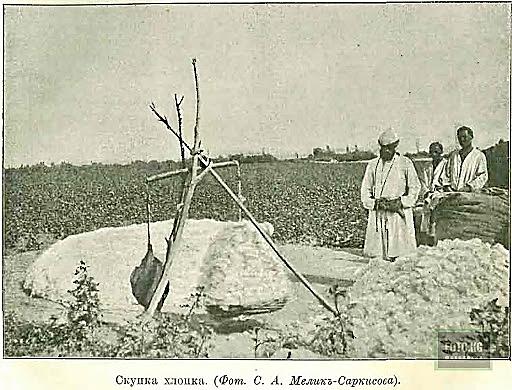 Проверь себя!
Проверь себя!
Задание для самостоятельного выполнения
Задание для самостоятельного выполнения